Mi papá corta el césped todas las semanas.My dad cuts the grass every week.
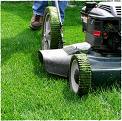 ¡_____________________ ahora!
El gatito se relaja en la hamaca.The cat relaxes in the hammock.
¡____________________________ ahora!
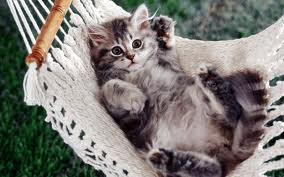 María busca conchas.Maria looks for shells.
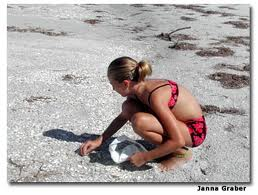 ¡____________________________ ahora!
Cuando estamos de vacaciones, caminamos por la playa todas las mañanas.When we are on vacation, we walk the beach every morning.
¡_________________________ ahora!
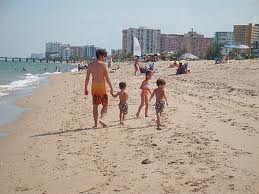 Yo me entreno en la playa.I train at the beach.
¡____________________ ahora!
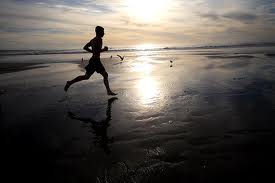 Mi perro duerme.My dogs likes to sleep.
Él ___________________ ahora!
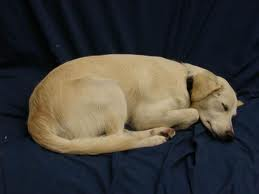 ¡_______________________ en este momento!
A mi hermanita le gusta vestir su muñeca.My little sister dresses her baby doll.
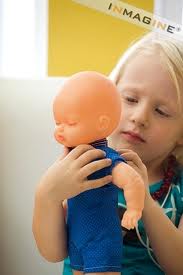 Los estudiantes leen la lección.The students read the lesson.
Ellos _________________________ ahora!
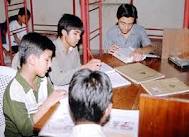 Mi hermano se afeita en la ducha.My brother shaves in the shower.
¡Él ________________________ ahora!
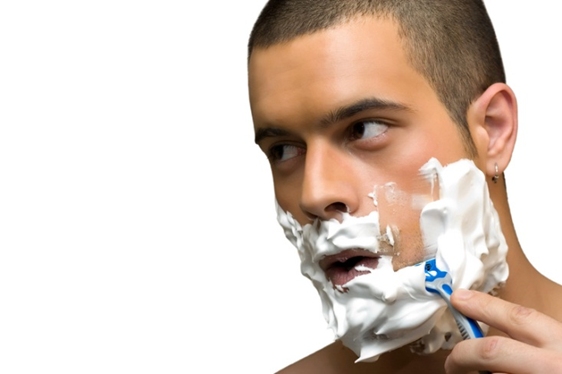 El camarero trae la comida a nuestra mesa.The waiter brings our food to the table.
¡Él ________________________ ahora!
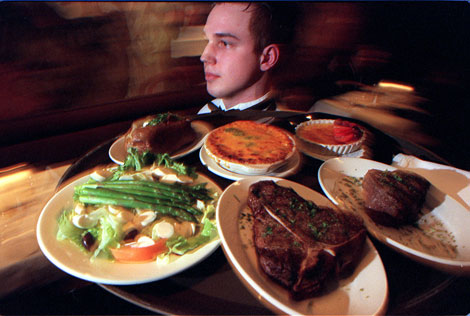 El señor sirve las bebidas.The man serves the drinks.
¡Él ______________________ ahora!
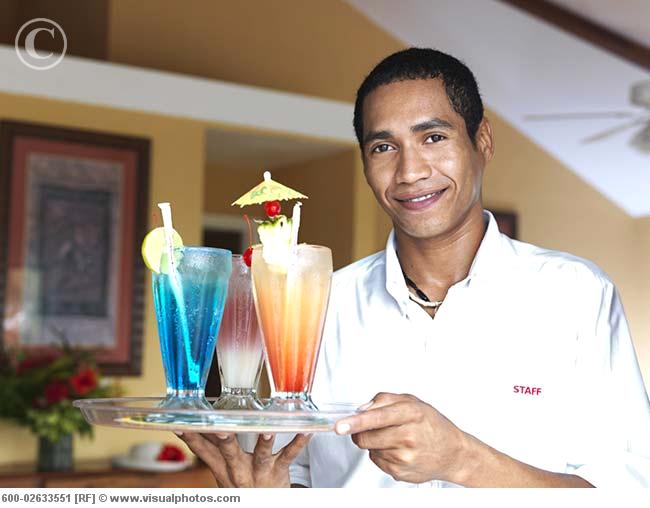 Siempre pedimos postres después de la cena.We always order desserts after dinner.
¡____________________________ ahora!
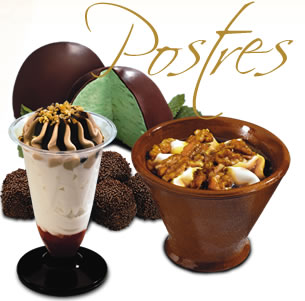 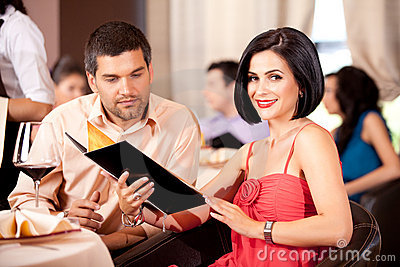